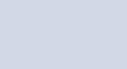 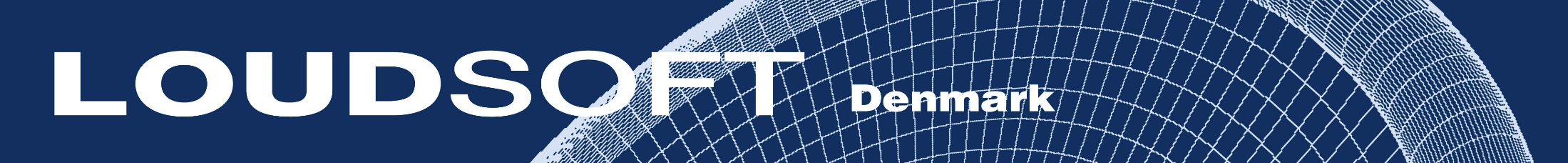 Speaker System Projects
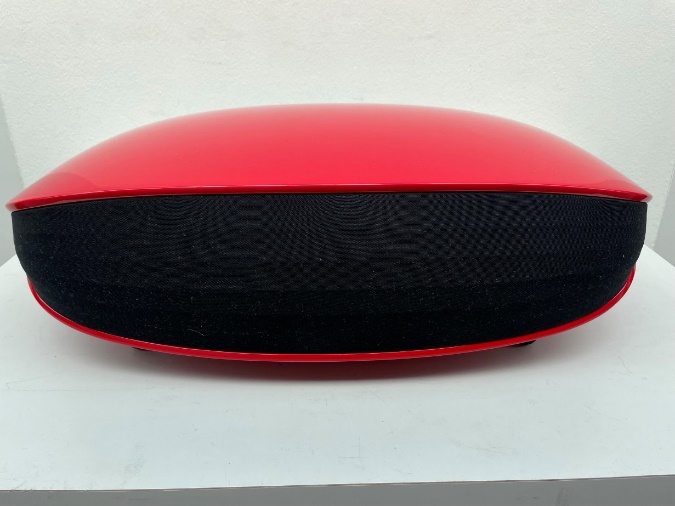 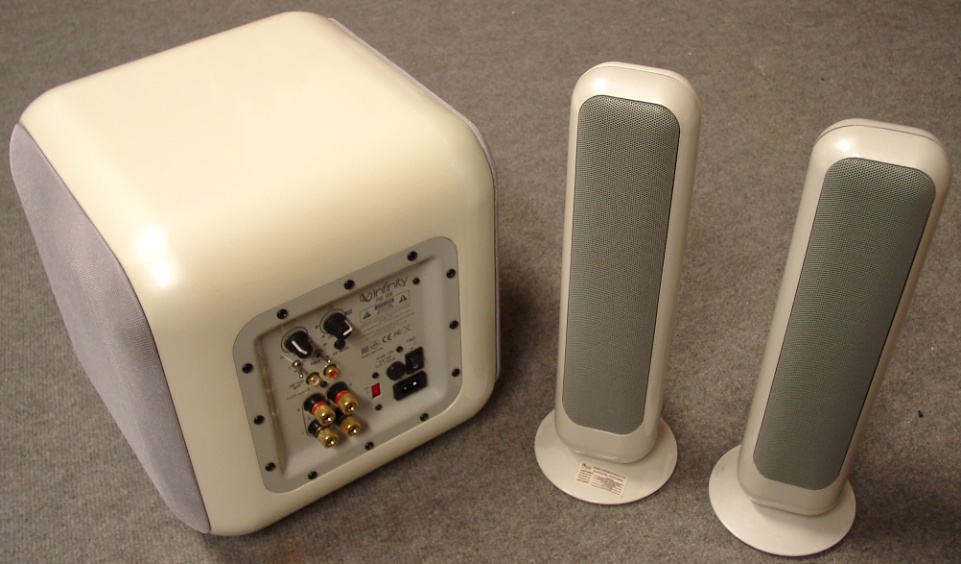 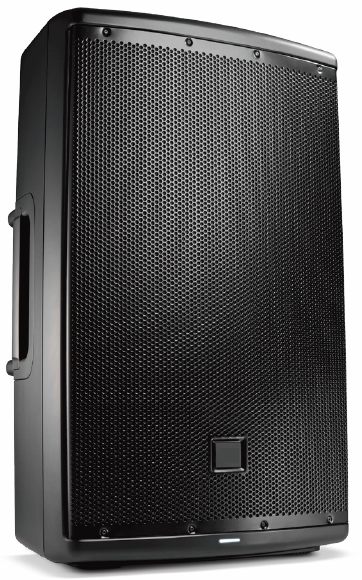 Home Speaker for Music 1, China
2.1 Home Theater System for Harman / Infinity
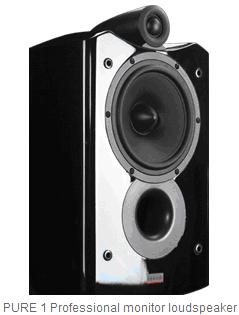 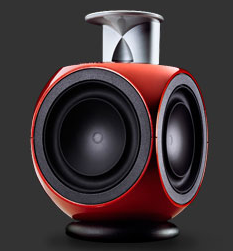 Portable PA with Class D amps + DSP
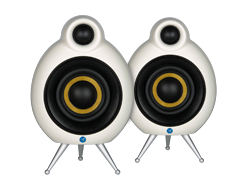 PURE Monitor series for Microlab
”by Peter Larsen”
Beolab 3
MicroPod for Scandyna
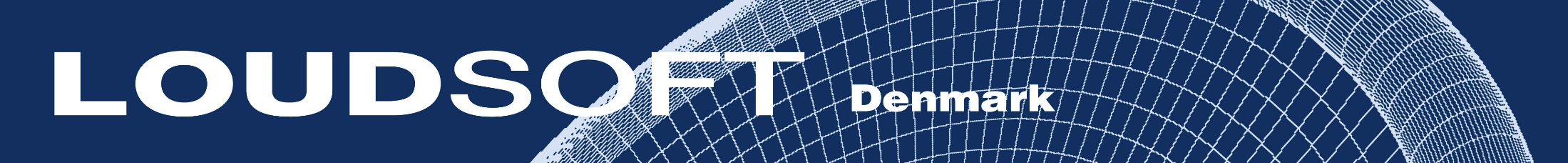 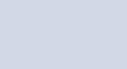 High End Speaker Project 
Pylon Audio, Poland
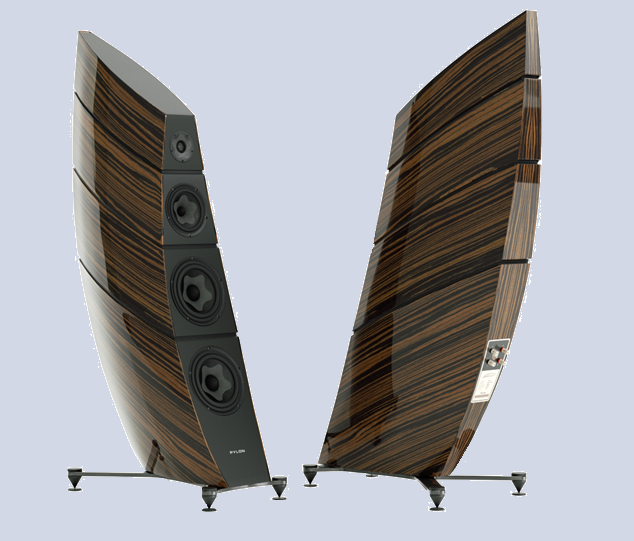 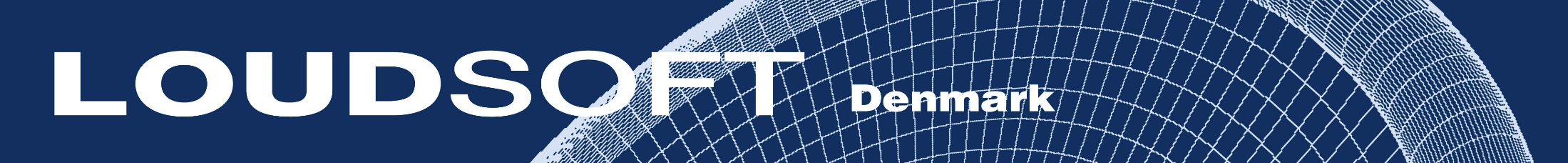 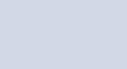 High End Speaker Projects
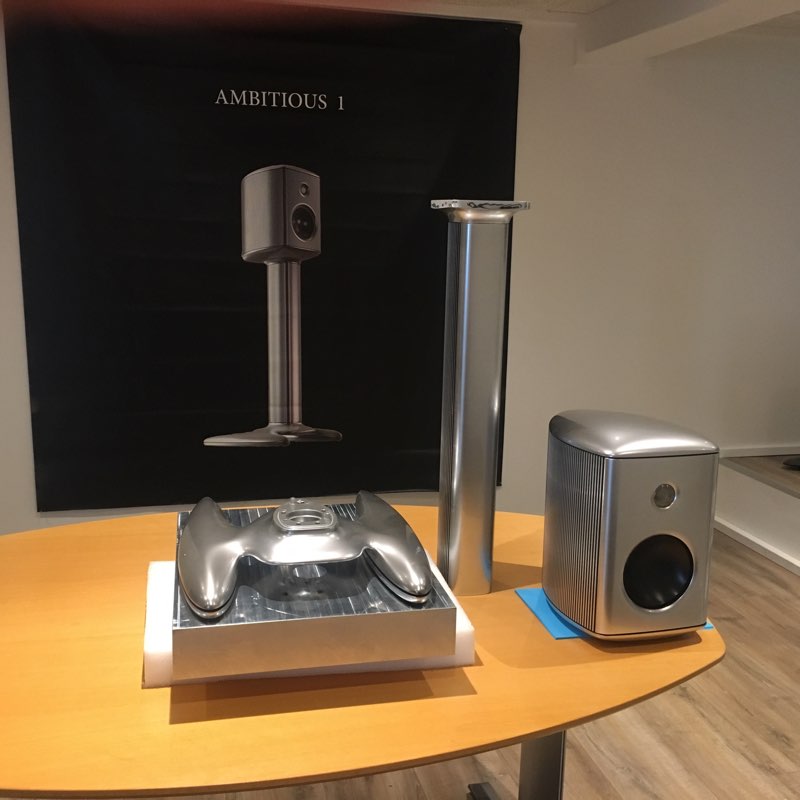 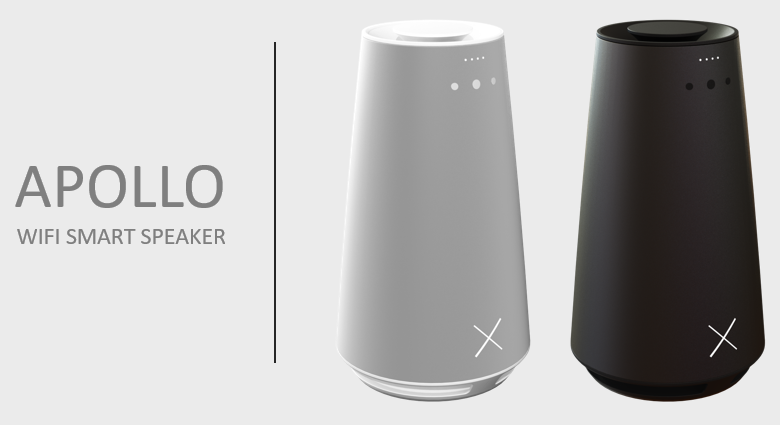 Kygo Smart Speaker System
Luxury Speaker systems for Ambitious Audio
New Patents for Wire Spider and Subwoofer
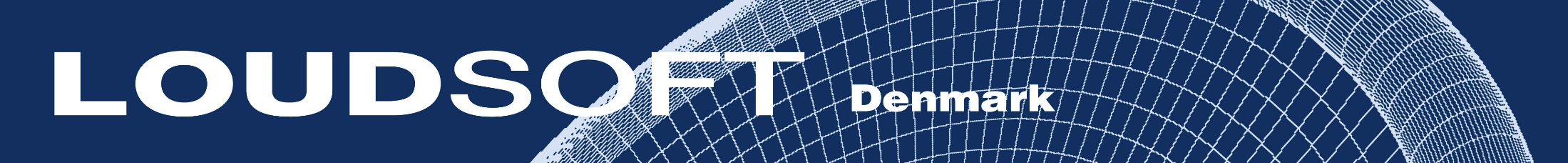 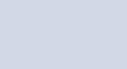 Special Speaker Projects
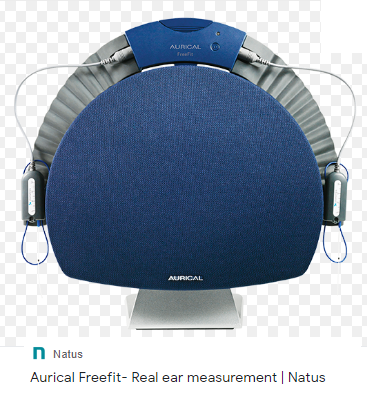 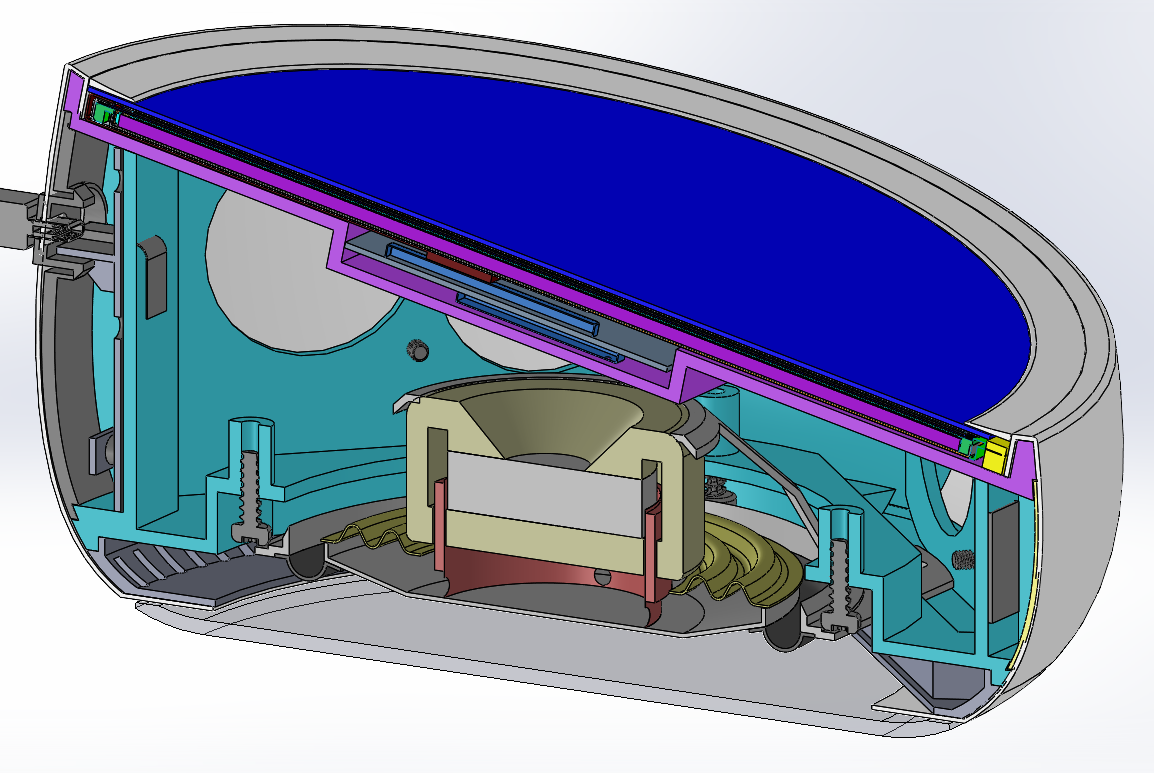 Conference Speaker for Essential Systems, USA
Test speaker for Hearing Aids Natus, Otometrics
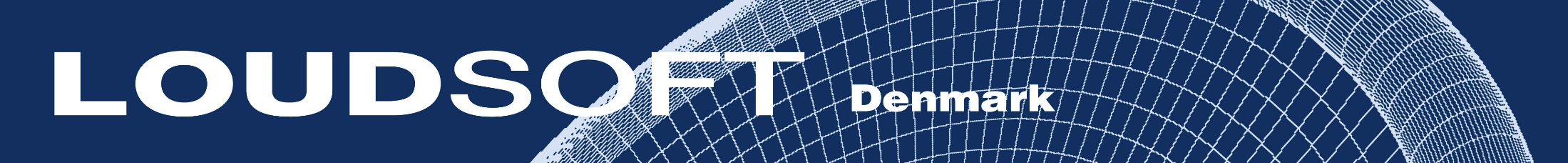 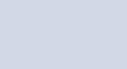 Luxury headphone Project
Davi Audio, USA
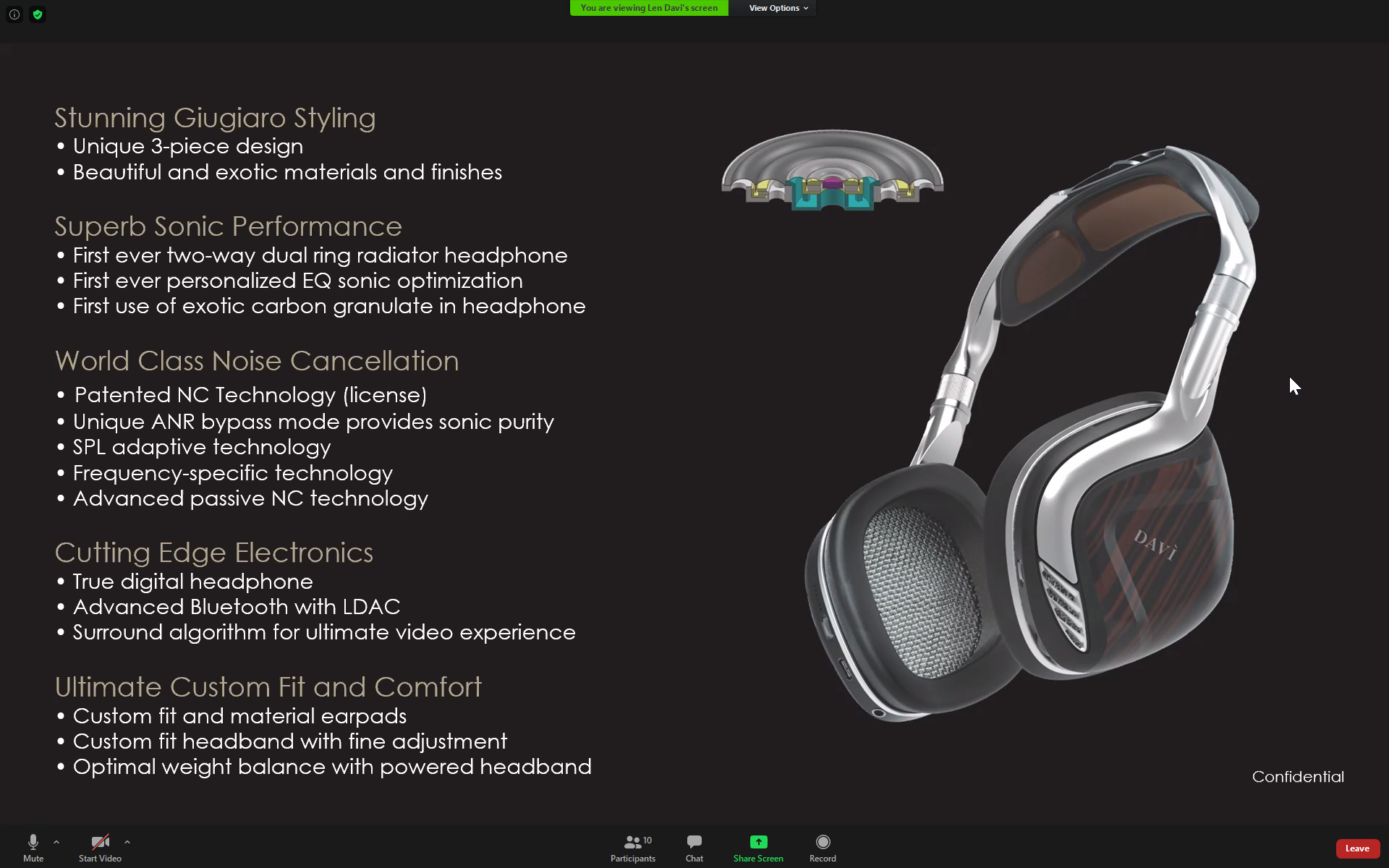 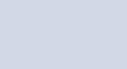 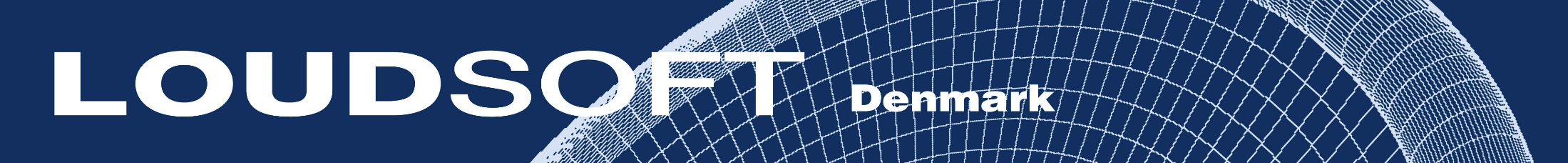 Headphone Projects
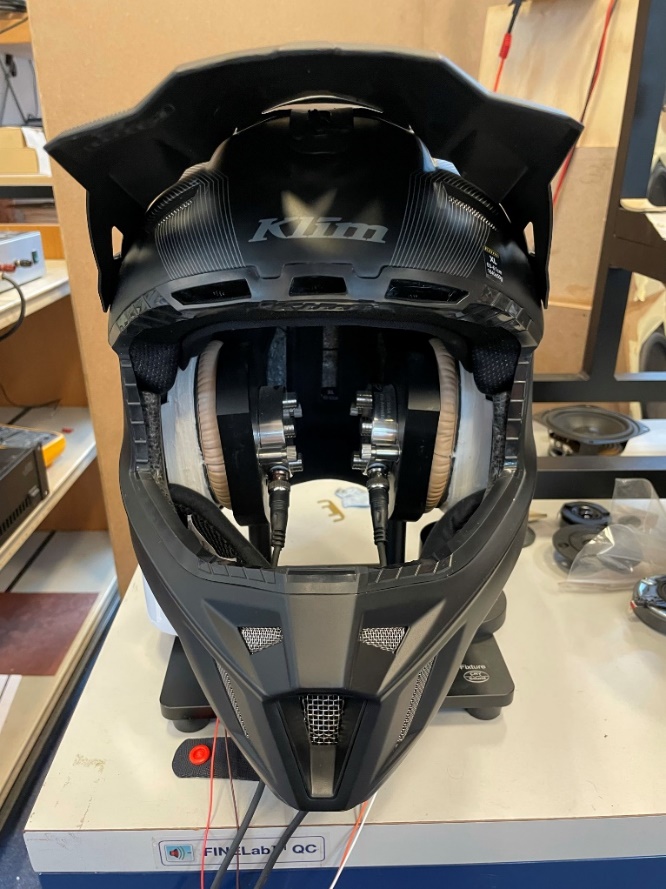 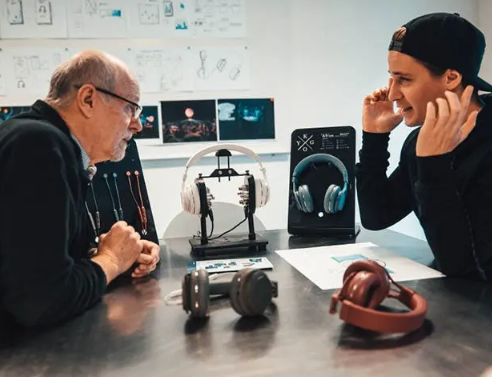 Kygo Headphones range A2-A11
Polaris Helmet Headphone Project
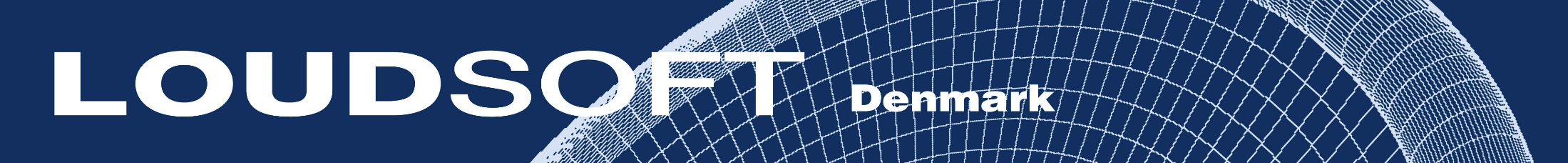 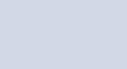 US Navy: Warning Speaker System
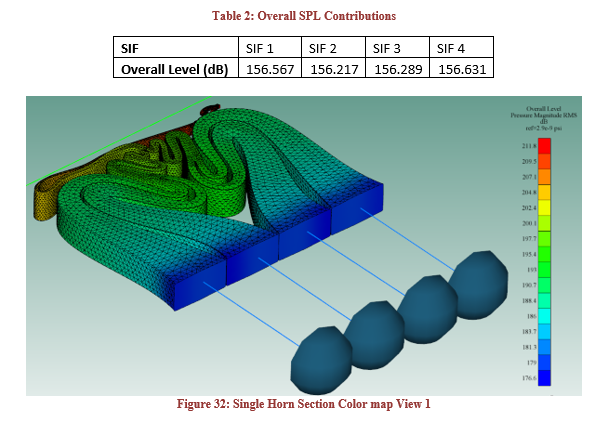 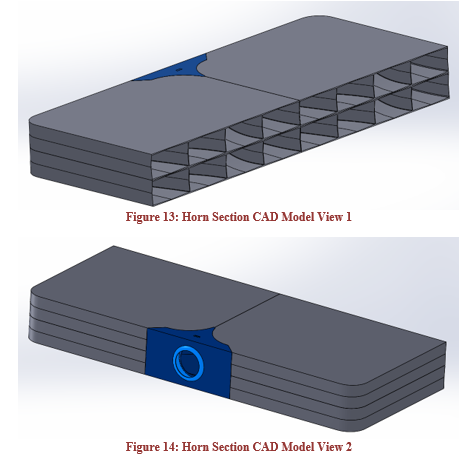 One of 8 Horn Systems
Horn Channels of ½ Horn, with SPL levels in 1m
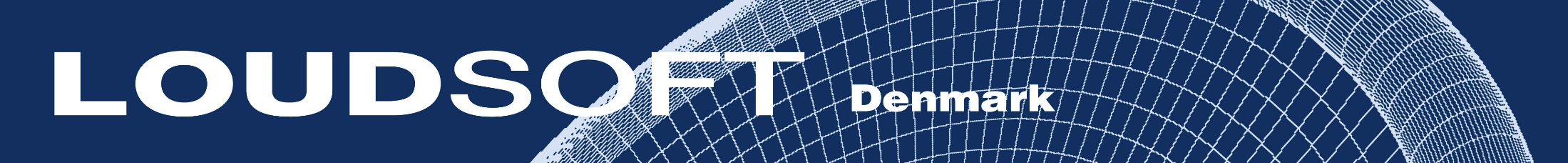 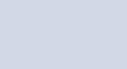 Car Speaker Projects
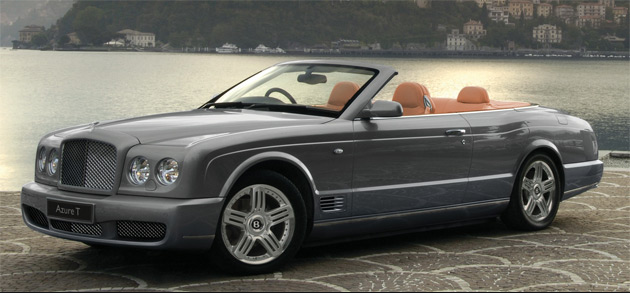 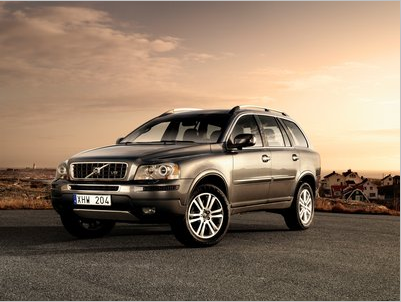 Bentley GT and Arnage
Speakers Systems
Volvo –  XC90 and Premium versions
Dynaudio Speaker System
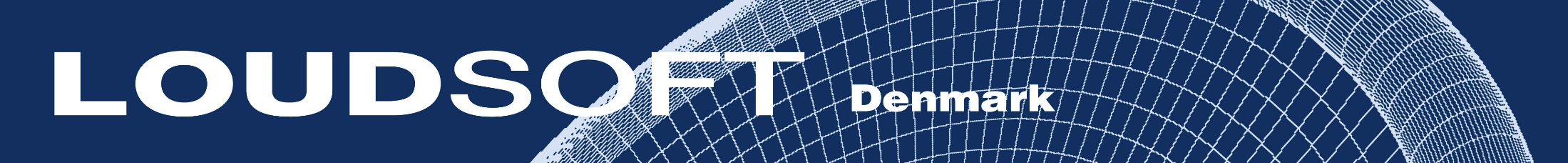 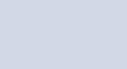 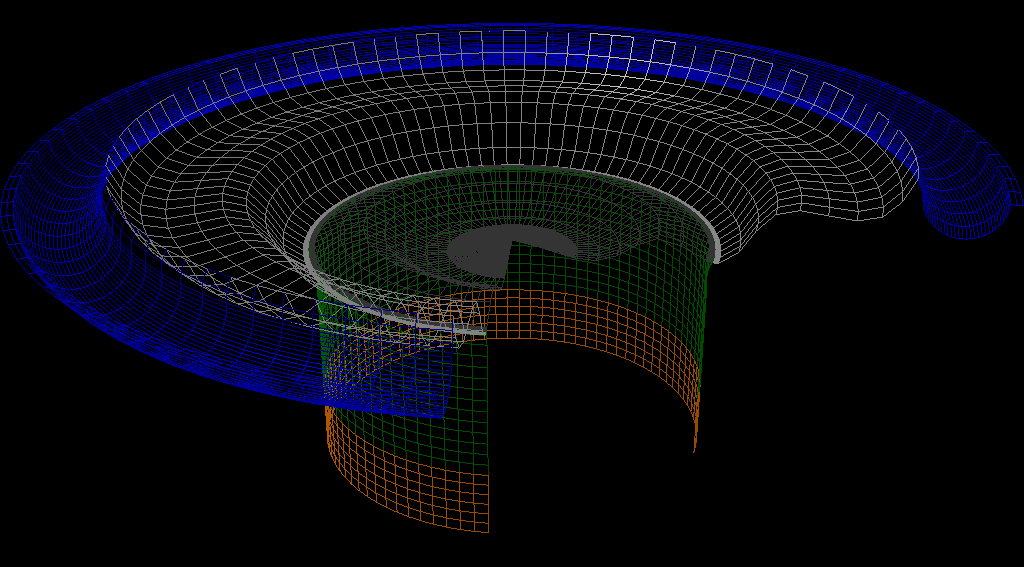 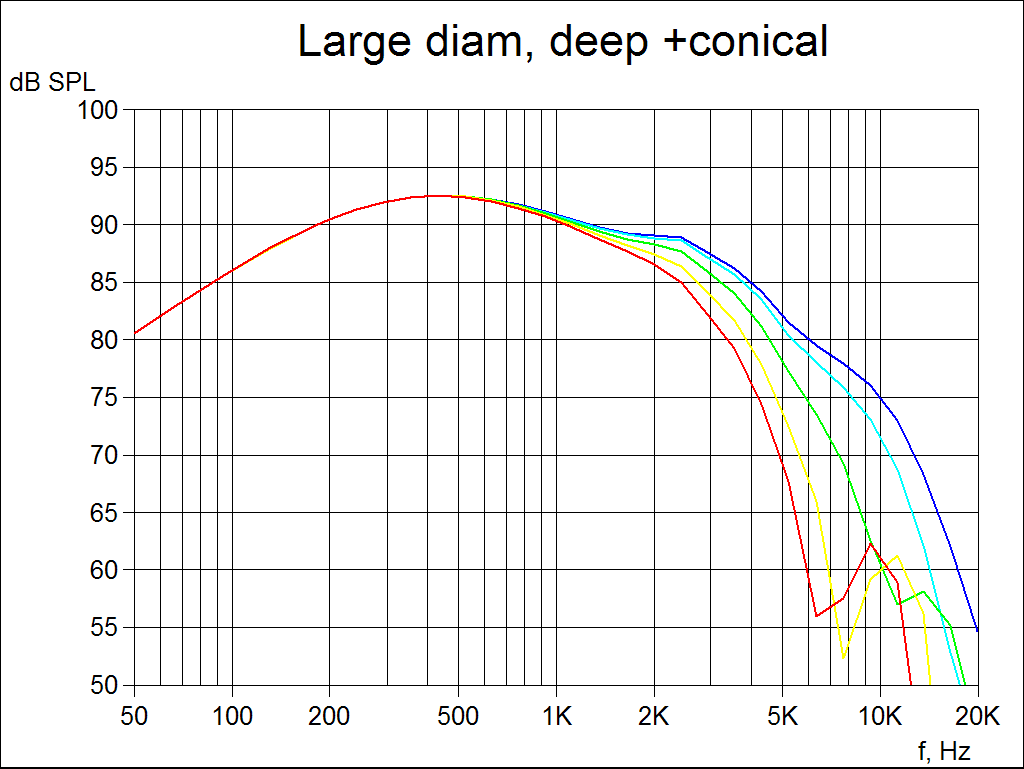 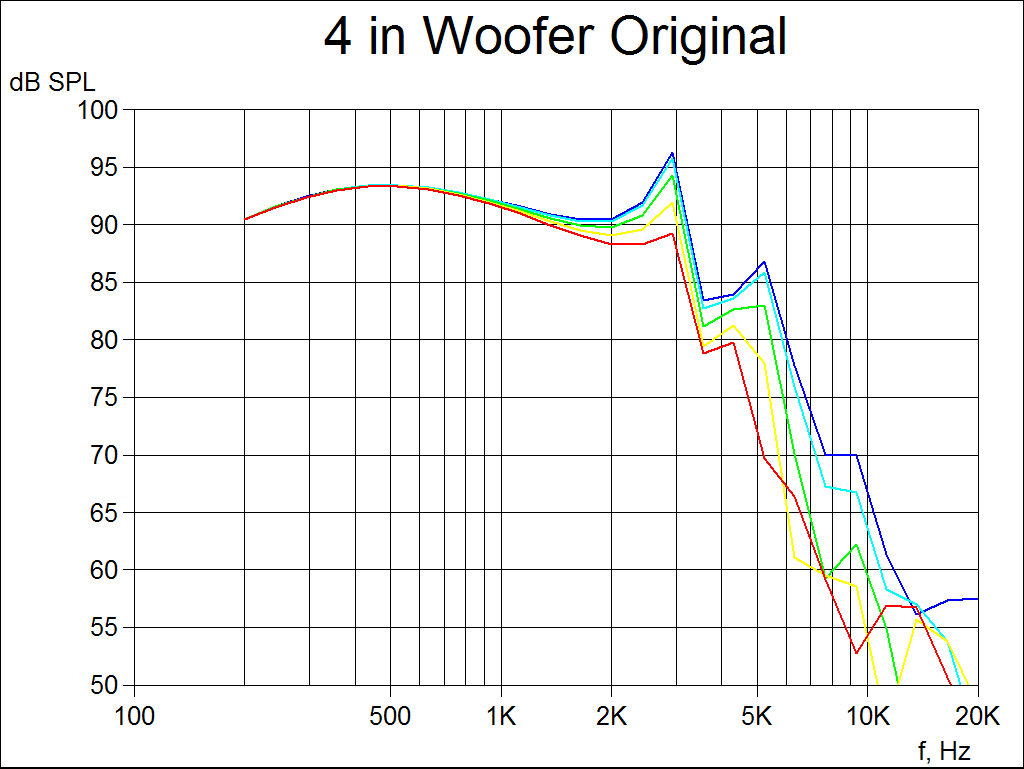 Case Story: Bang & Olufsen (B&O) Cone Design
In 2003 Bang & Olufsen (B&O) Denmark developed a new special loudspeaker design.

The supplier could see this design would cause a poor performance. B&O only replied: Prove it!
 
To prove it in those days, the supplier had to manufacture a tool – which they knew would not work – at the price of more than 30,000 US$ and 8 weeks of tooling time.
 
The supplier then asked Peter Larsen from LOUDSOFT to help. 
Within 4 hours with FINECone he proved the cone would give a poor sound quality and after 4 more hours he changed the design fulfilling the design ambitions of B&O and at the same time giving a good performance.
 
That speaker was named Beolab 3.
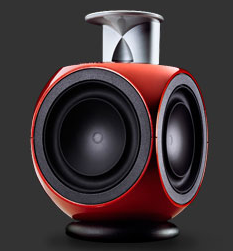 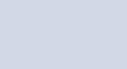 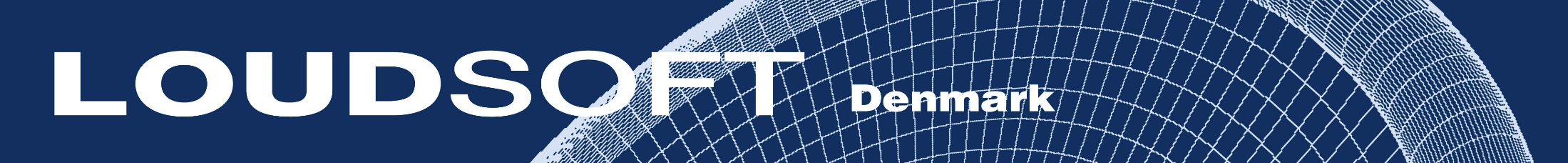 Drivers developed by Peter Larsen
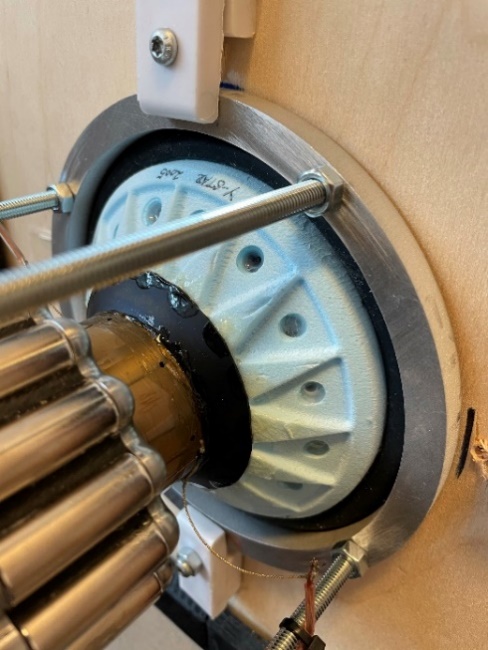 Vifa-Speak Ring Radiator: R25TG
Patent Speaker Cone
Dynaudio Esotech D260 Dome tweeter.
Dynaudio Woofers 15W75 and 20W75. 
Alu frame, 3in Voice Coil. Inside magnets